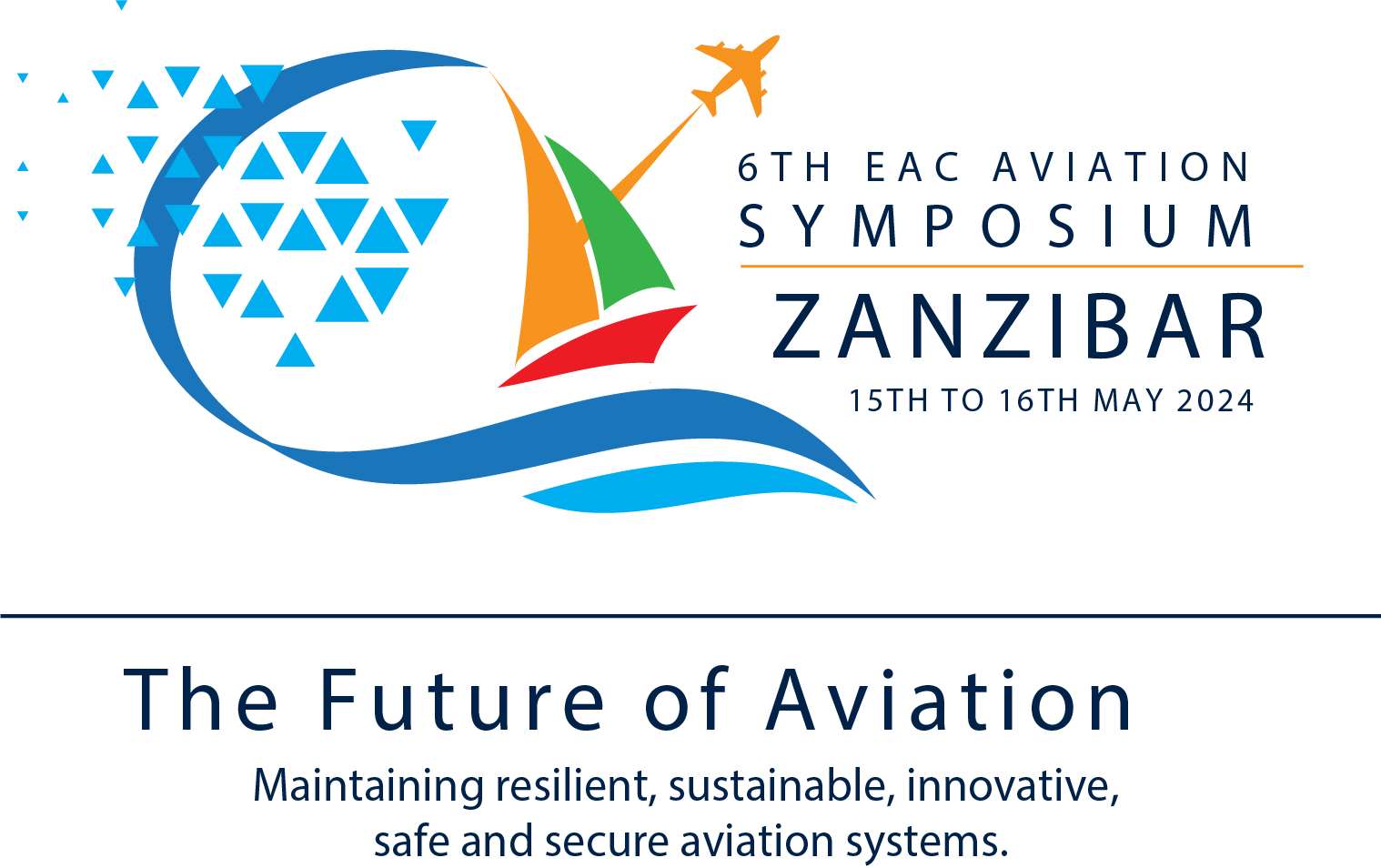 Role of technology in detecting Inflight Pilot Incapacitation
Dr. Mkwizu
Outline
CAM 
CENTRE FOR AVIATION MEDICINE
Achievements
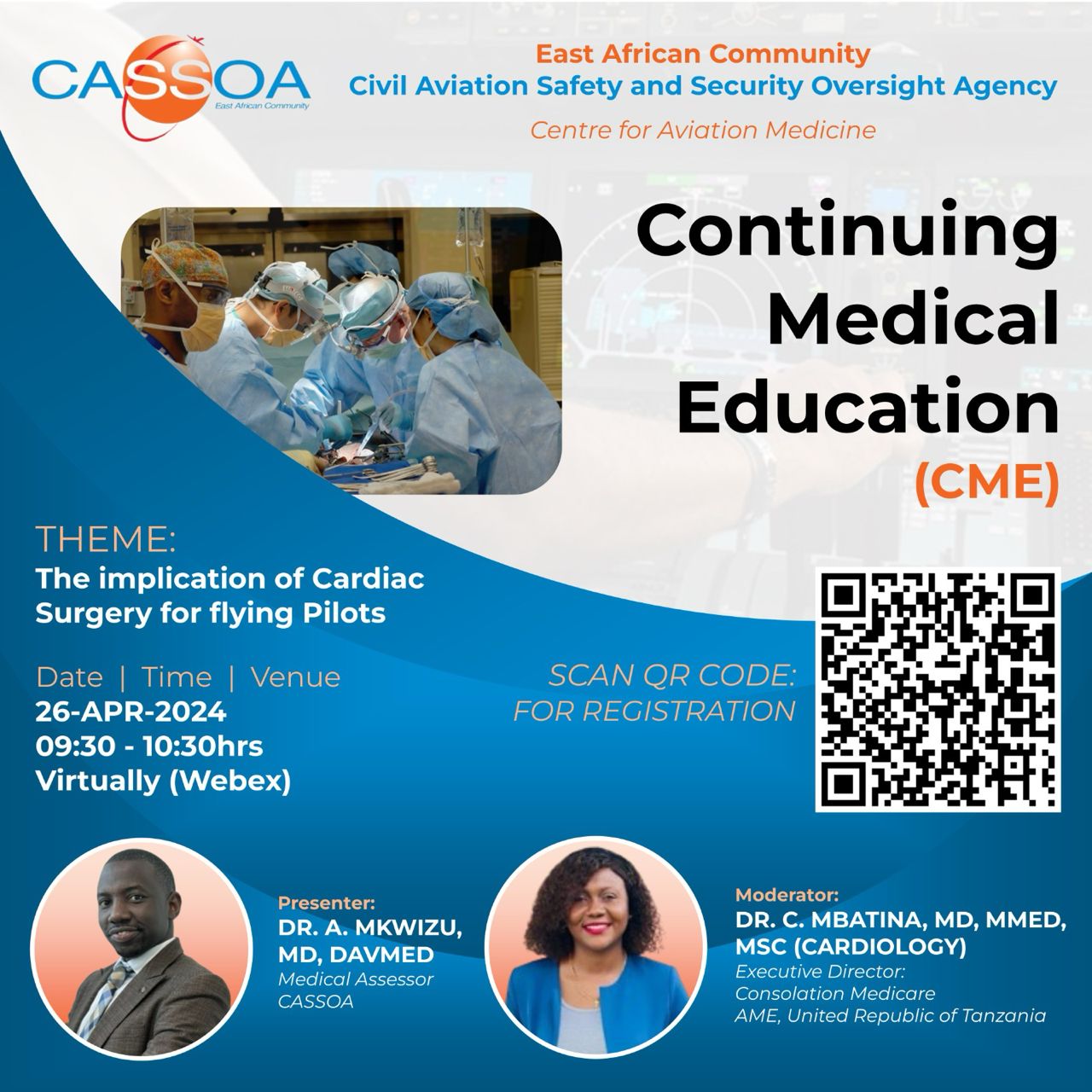 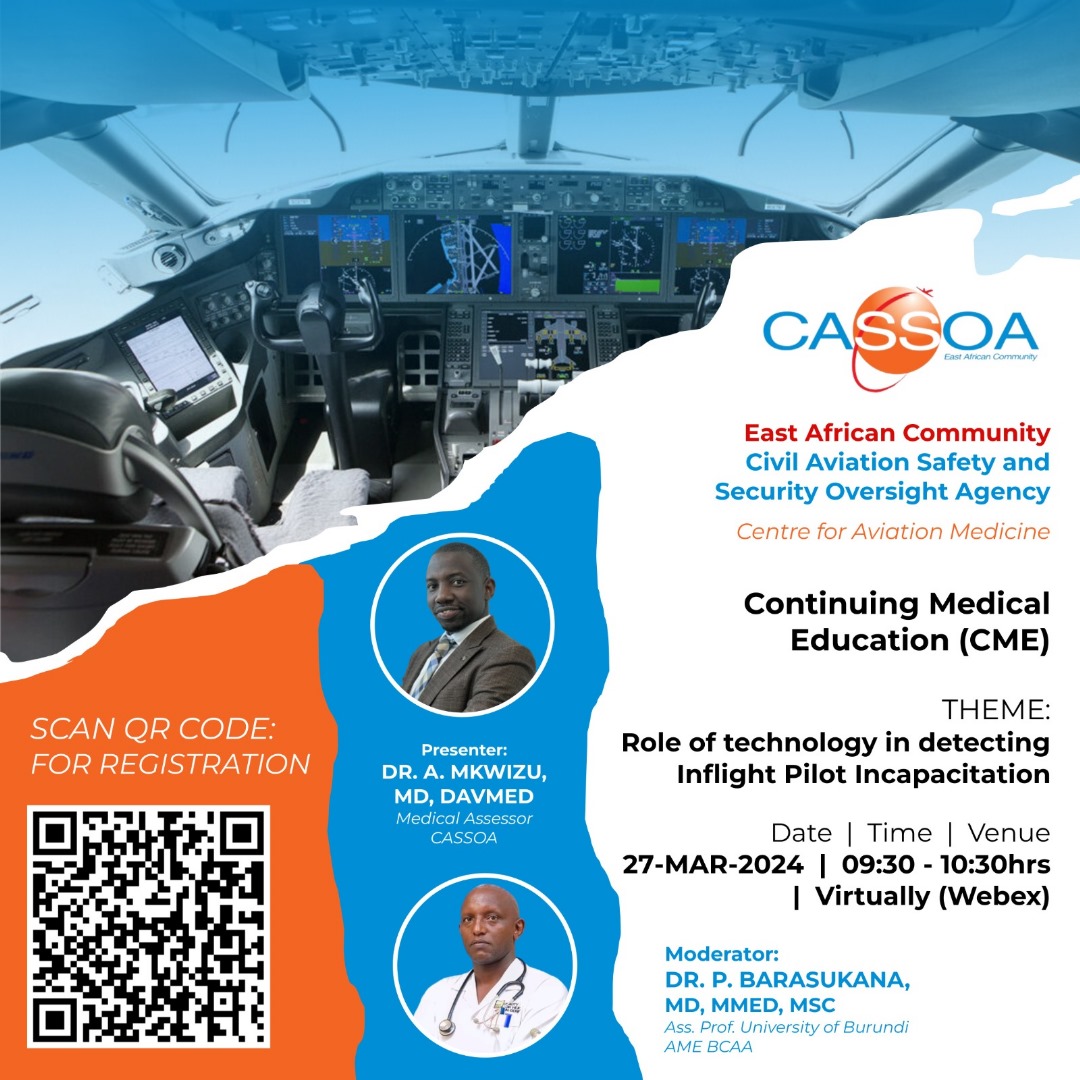 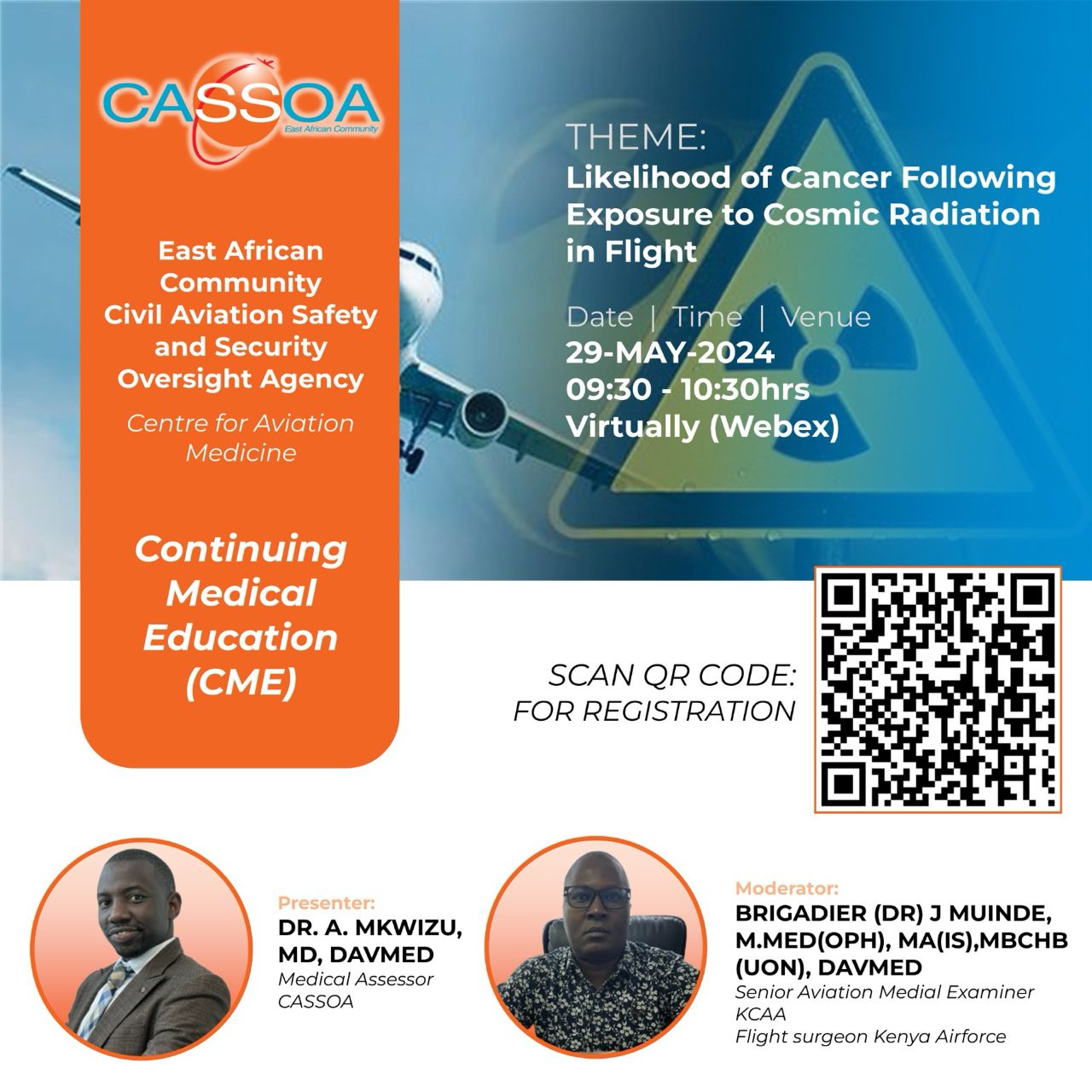 Breast Cancer Studies
Statistical 
Significance
Achievements
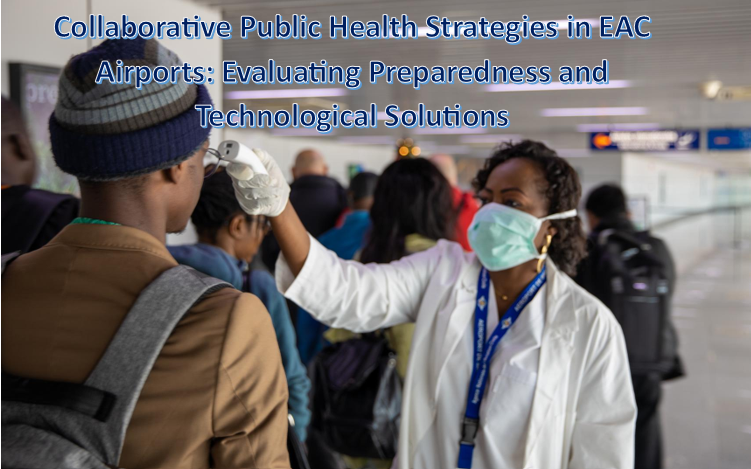 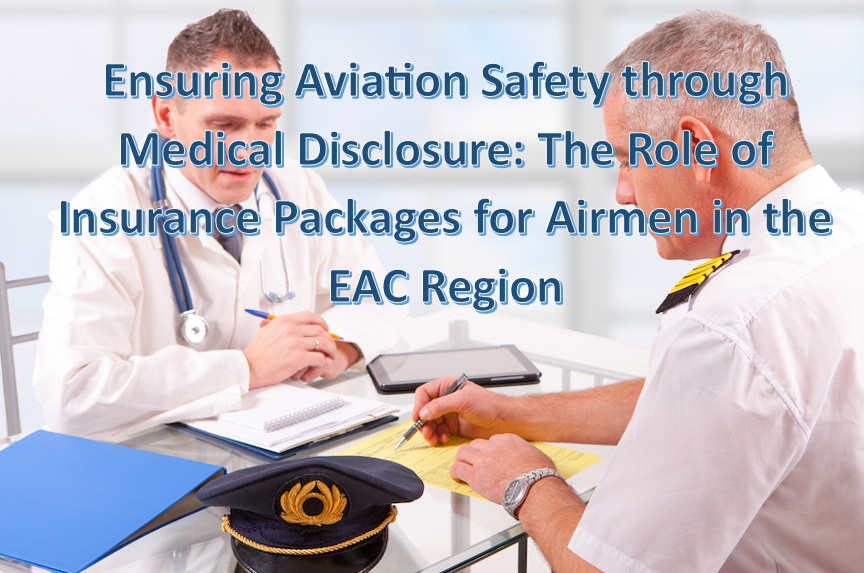 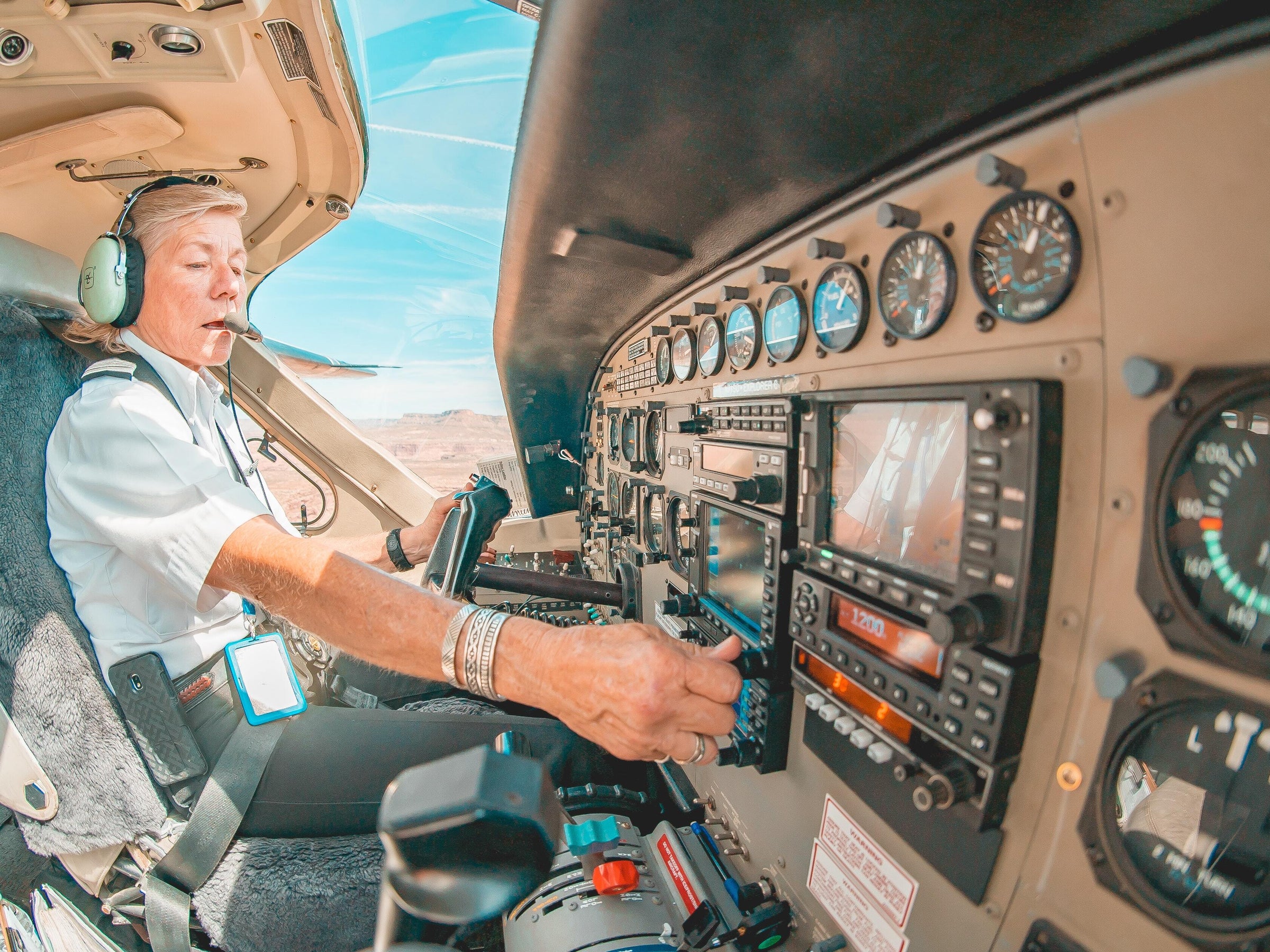 HUMAN-MACHINE INTERACTION
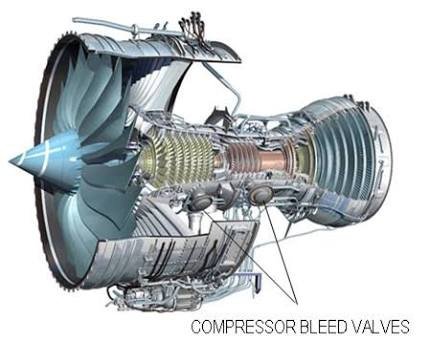 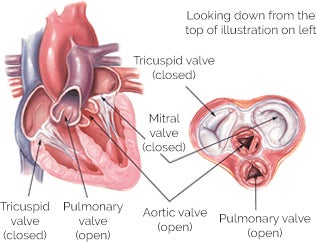 INSEPARABLE
LINK
EITHER VALVE FAILS WE’LL END UP WITH THE SAME OUTCOME
Future Demands
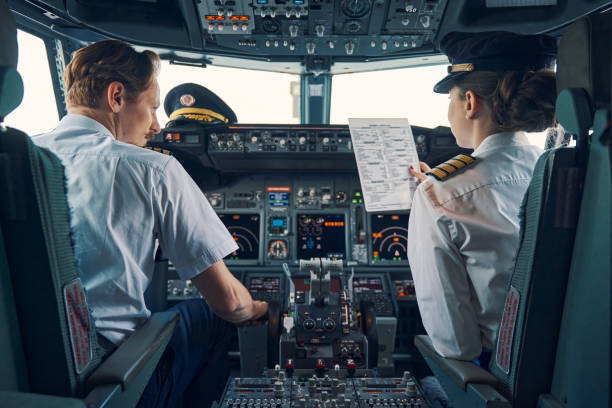 NEXT STOP
IT WAS POSSIBLE
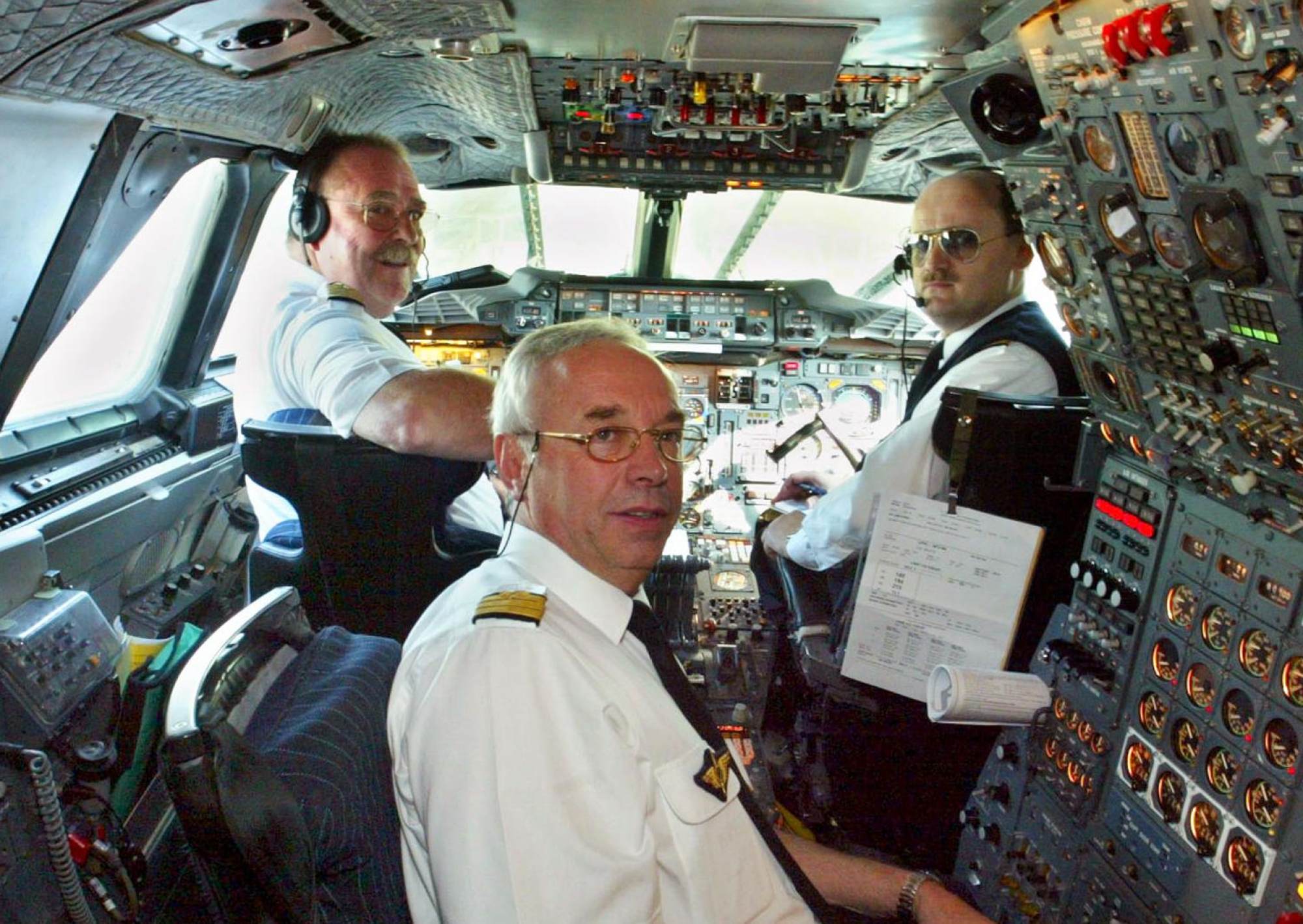 TECHNOLOGY
Consideration
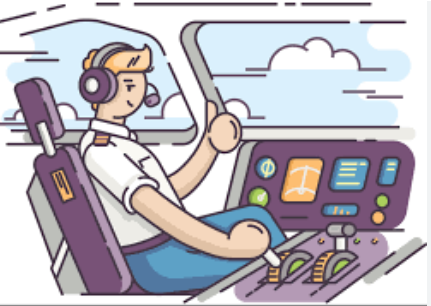 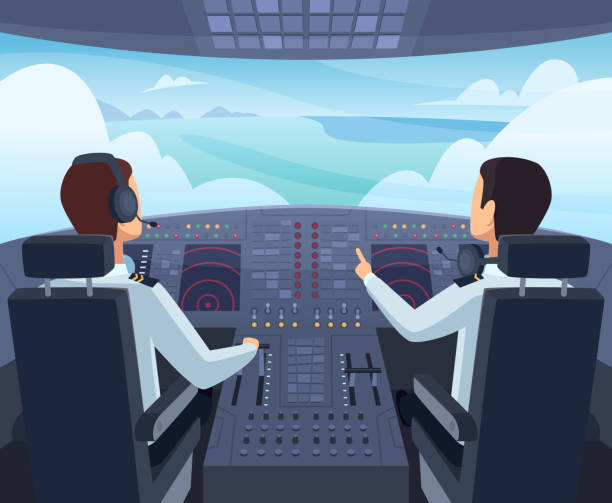 CRITICAL
Autonomous Aircrafts
REQUIREMENTS
In-flight Medical Diagnostic Devices
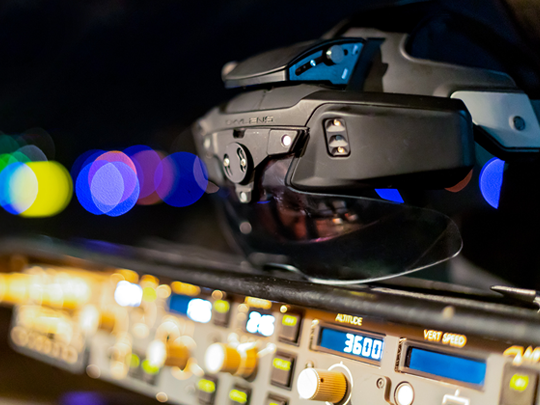 MITRE -CAASD
Failure Modes
Signals
Maturity Assessment Criteria
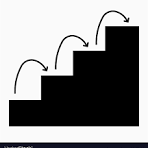 Validity Assessment Criteria
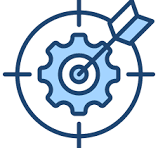 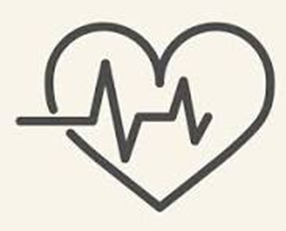 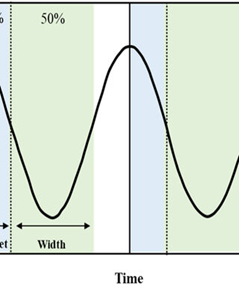 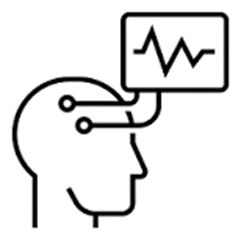 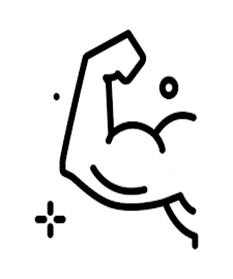 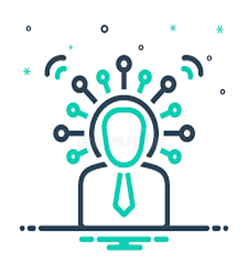 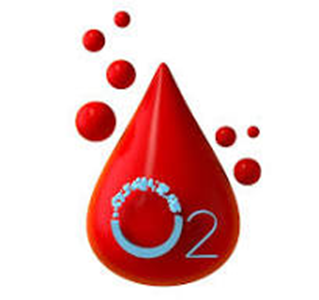 Future Research for this study